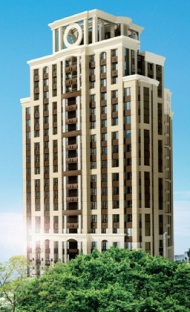 不動產說明書
應記載及不得記載事項
            修正規定對照表
民國104.10.01  實施
1
主講人

蔣 美 龍  律師

台北市不動產仲介經紀商業同業公會   副理事長
中華民國仲介公會全聯會   法律顧問
太平洋房屋   法務室資深協理
2
3
4
5
6
7
8
9
10
11
12
13
14
15
16
17
18
19
20
21
22
23
24
25
26
27
28
29
30
31
32
33
34
35
36
37
38
39
40
41
42
43
44
45
46
47
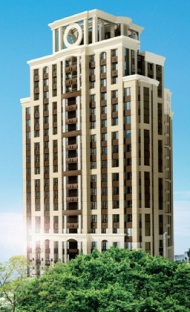 48